শুভেচ্ছা
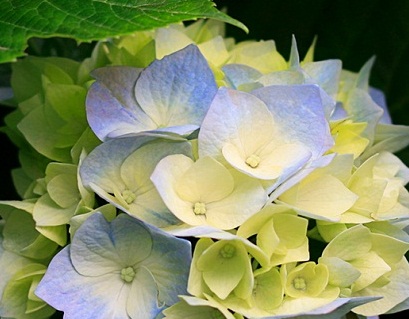 শিক্ষক পরিচিতিশাহাব উদ্দিনসহকারি শিক্ষকপূর্ব উজানটিয়া  সরকারি প্রাথমিক বিদ্যালয়
পাঠের শিরোনামঃ যোগ
পাঠের  অংশঃ হাতে না রেখে যোগ  পৃষ্ঠা নং-৪০
বিষয়ঃ গণিতশ্রেণিঃ ২য়
শিখনফল
৯.১ উপকরণ ব্যবহার করে যোগ করতে পারবে।
নিরাপদ পরিবেশ সৃষ্টি
          সংখ্যার গান  গেয়ে
উপস্থাপনের ধাপ সমূহঃ
১৩
  ১২

  ২৫
১ দশ ৩
১ দশ ২
২ দশ ৫
একক কাজ
যোগ করতে দিয়ে
দলীয় কাজ
১) ৩৪+৫৩=?
২) ২৫+২২=?
৩)  ২৩+২৪=?
বাড়ির কাজ
যোগ করঃ
৩১+৪৫=?
৪১+৩৪=?
ধন্যবাদ
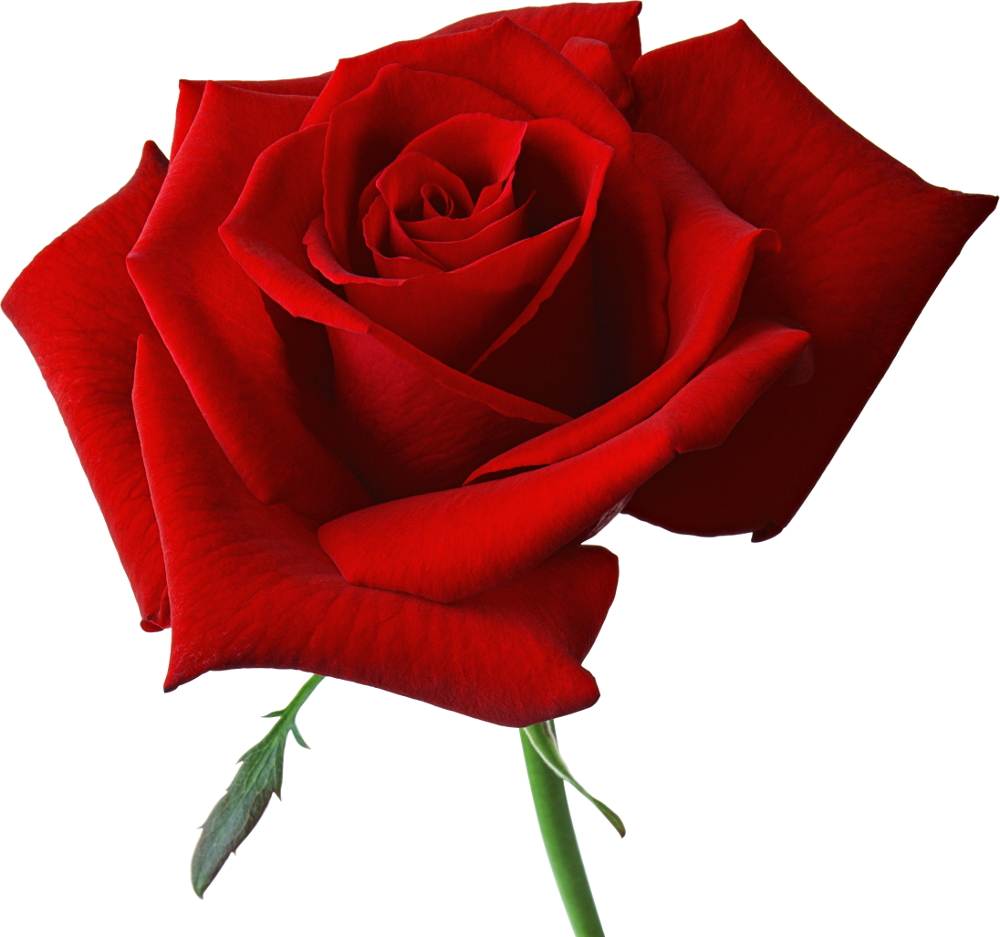